なかま１
第８課　新出語彙絵カード
A. ふくとアクセサリー
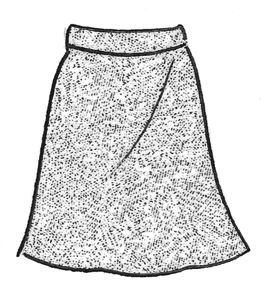 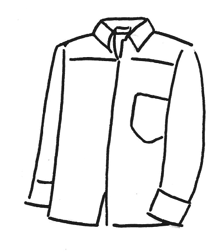 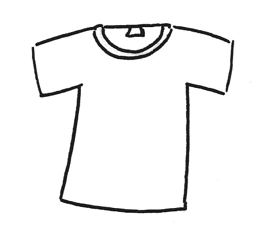 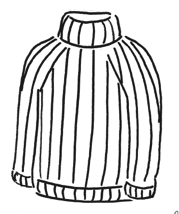 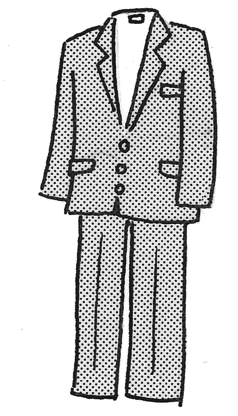 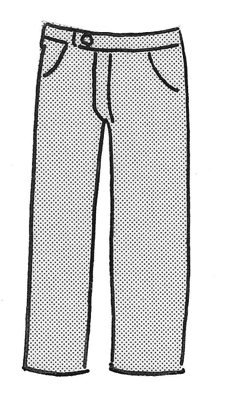 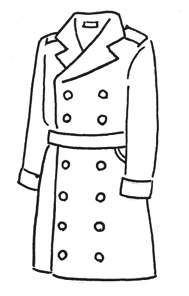 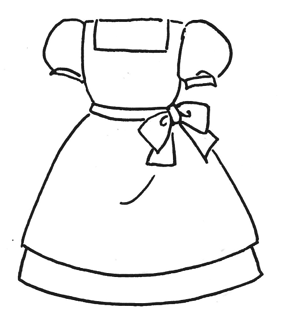 [Speaker Notes: ふく]
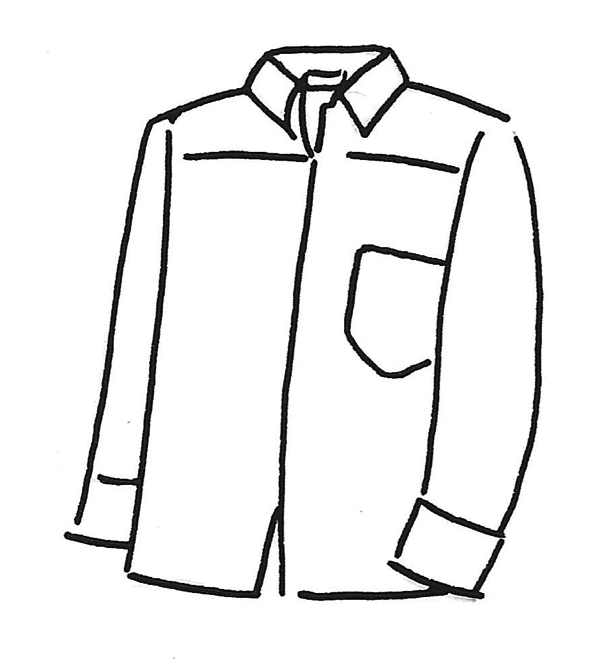 [Speaker Notes: シャツ]
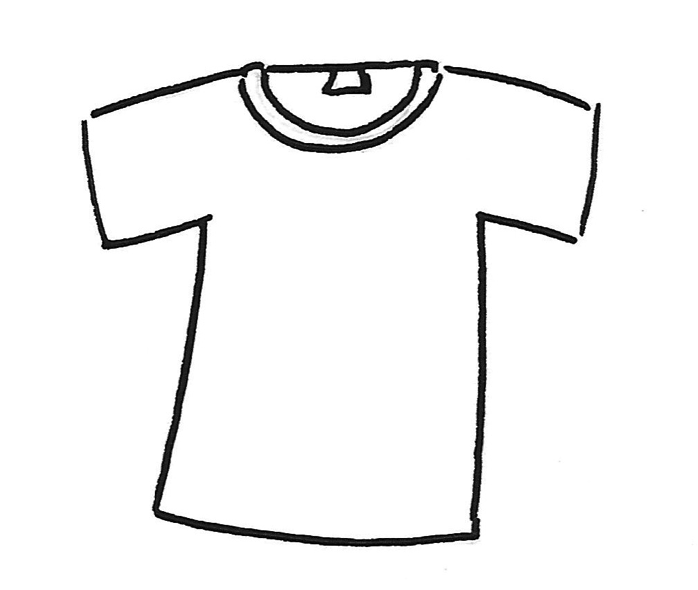 [Speaker Notes: Tシャツ]
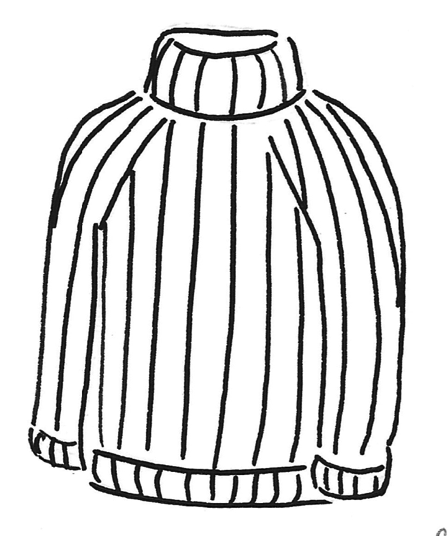 [Speaker Notes: セーター]
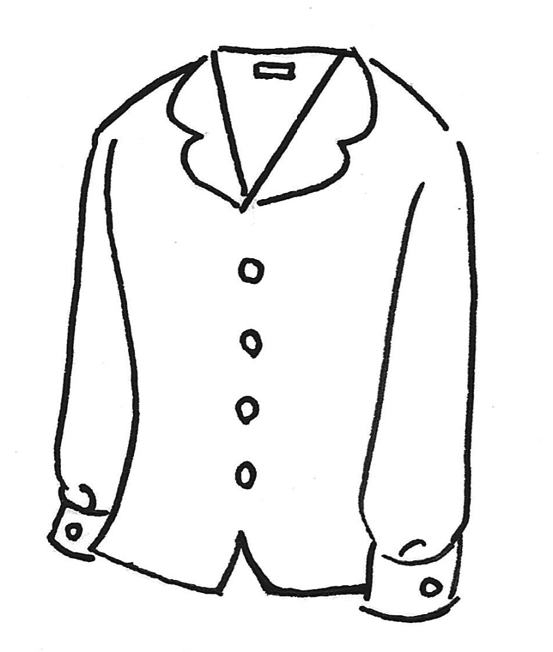 [Speaker Notes: ブラウス]
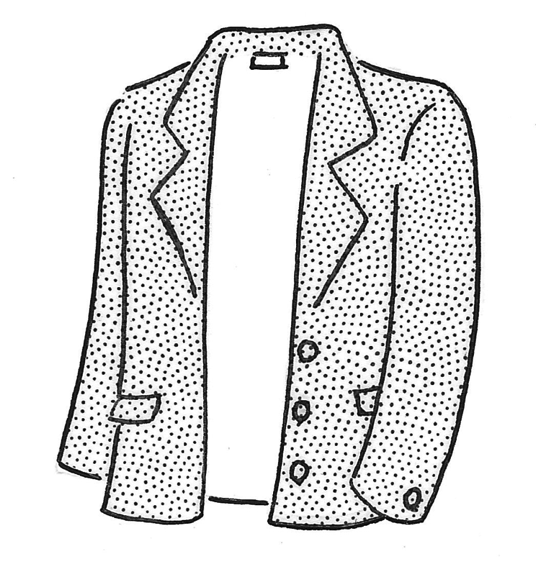 [Speaker Notes: ジャケット]
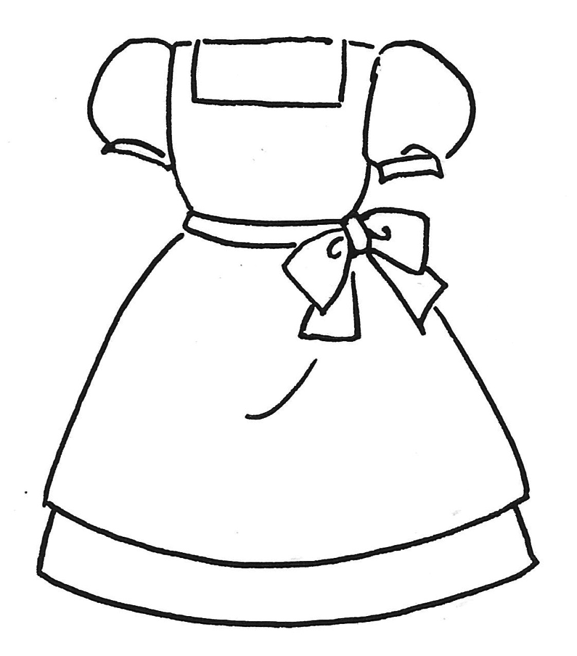 [Speaker Notes: ドレス]